Муниципальное бюджетное дошкольное образовательное учреждение детский сад № 58 «Золушка» комбинированного вида г. Улан-Удэ (МБОУ № 58 «Золушка» г. Улан-Удэ)
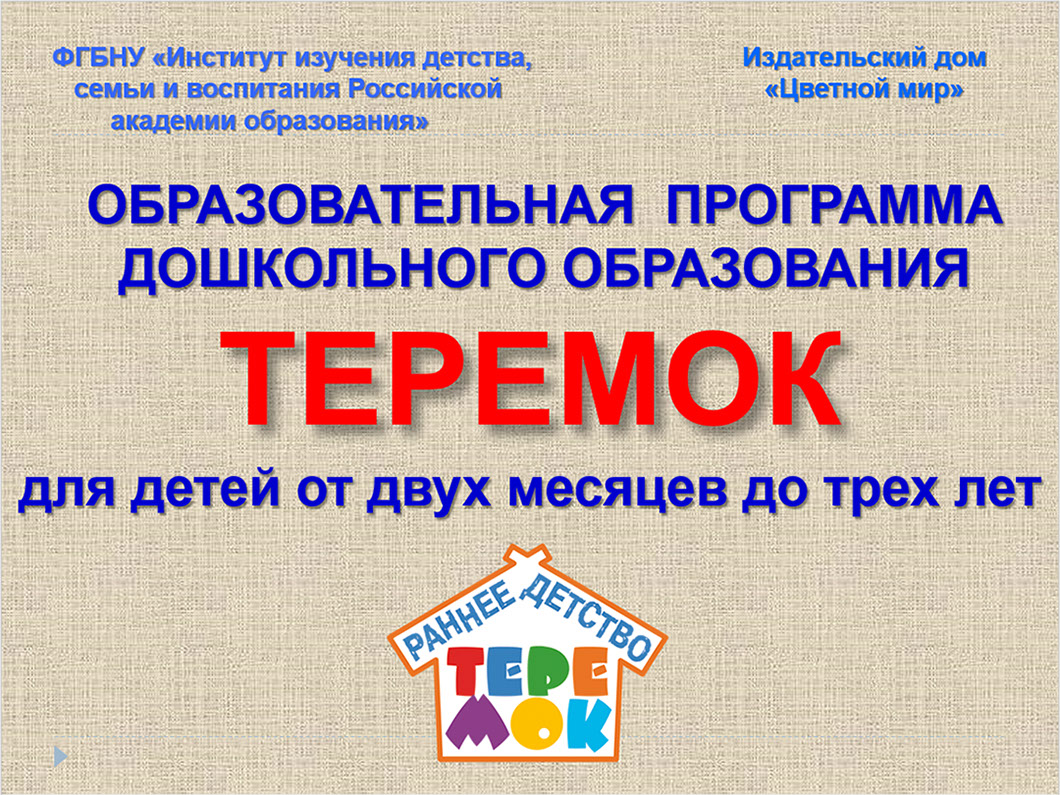 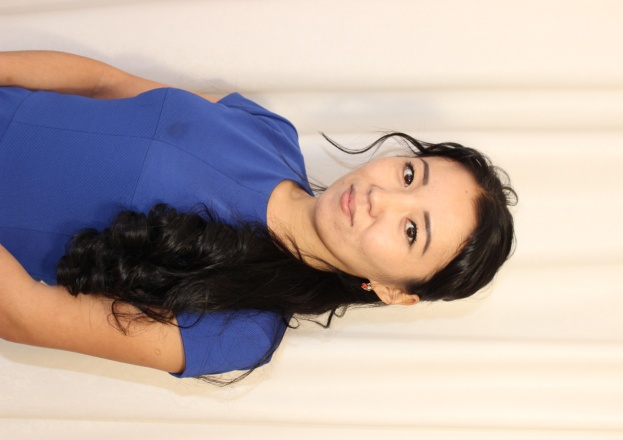 Воспитатель группы (1,5 -2 года)
Гармаева Наталья Цырендоржиевна, образование – среднее специальное (БРПК), 
стаж работы - 8 лет.
Тема по самообразованию «Мы жители Байкала». 
Вела кружок дополнительного образования - «Волшебная бумага». 

Прошла курсы повышения квалификации:
«Проектирование социальной ситуации развития ребёнка в условиях ДОУ и семьи»,
 курсы при ЧУ ДПО УЦ им. Л.А.Венгера «Развитие» «ООП «Развитие» (ФГОС ДО) (30 октября 2018 г. )
 курсы по ООП «Теремок» при ФГБНУ «Институт изучения детства семьи и воспитания Российской Академии образования» «Содержание образования детей от 2 месяцев до 3 лет в дошкольной образовательной организации»
Портрет педагога
Педагог- новый взрослый, который постепенно становится «близким»
Эмпатия
Организаторские качества
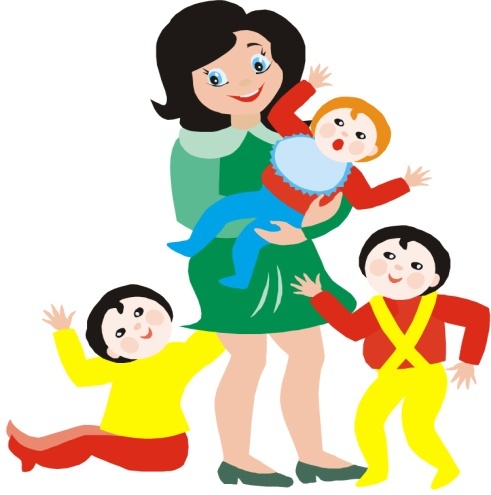 Умение самоорганизации
Эмоциональная устойчивость
Профессиональная и предметно-образовательная направленность
Коммуникабельность
Цель программы « Теремок»: 
 
создание мотивирующей образовательной среды для освоения детьми социокультурного опыта по вектору амплификации развития с учетом возрастных возможностей, индивидуальных особенностей каждого ребенка и образовательного запроса его семьи.
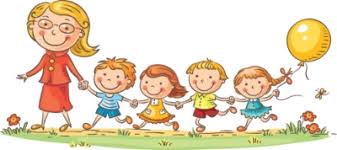 Акценты программы
«Умная» развивающая среда
 Гармоничное взаимодействие педагога с родителями
Познавательное развитие
Речевое развитие
Экологическое воспитание
Физическое воспитание
Материнский фольклор
Приобщение к народной культуре
Изобразительная деятельность
Адаптационные  и дидактические игры
Арт-методики
Целевые ориентиры в раннем возрасте
Активно познает мир
Владеет связной речью
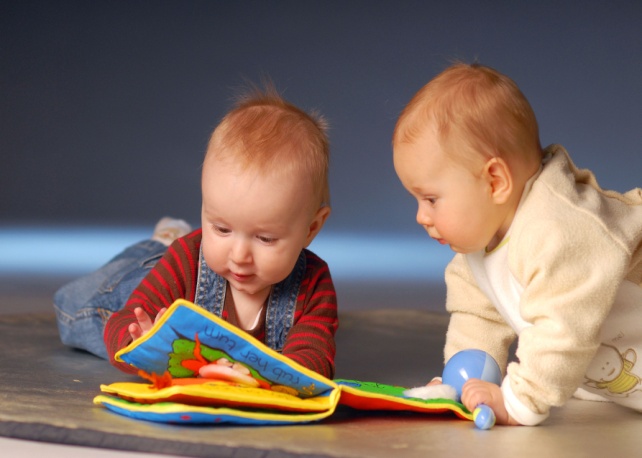 Использует предметы заместители
Охотно конструирует, экспериментирует
Простейшие навыки самообслуживания
Проявляет эмоциональный отклик
МИР РАННЕГО ДЕТСТВА
время
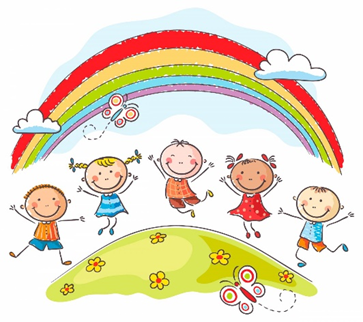 место
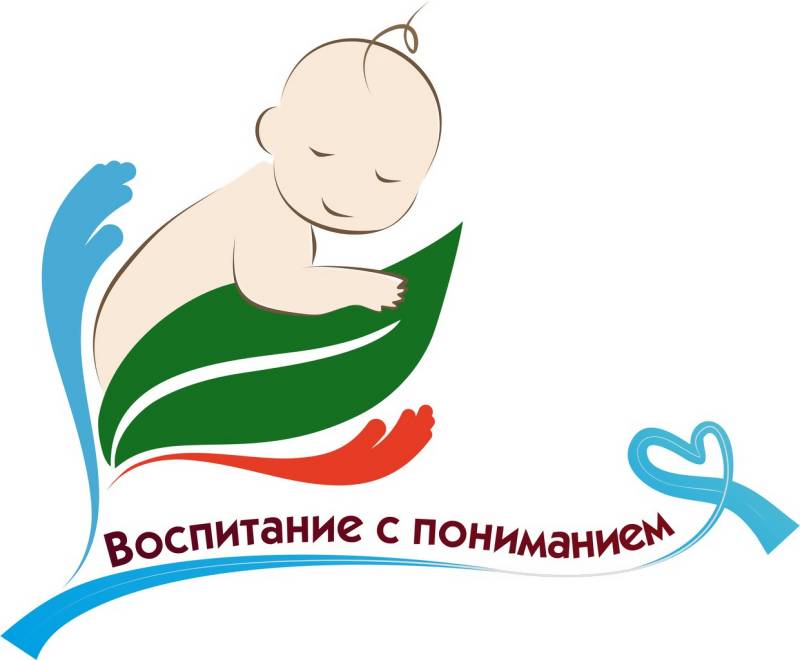 Социально-коммуникативное развитие
Речевое развитие
Познавательное развитие
Комплексный характер программы
Художественно-эстетическое развитие
Физическое развитие
кое
Стиль адаптации-
творческий
«проявление интеракции»
Стабильное пространство
успешность
Парное и коллективное творчество
«мостик»- «детский сад- семья»
Педагог «проводник»
Самостоятельная художественная деятельность
Моделирование ситуации
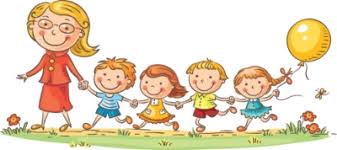 Для успешного прохождения программы ребенок должен быть подготовленным к детскому саду.
 
А это значит:

Самостоятельно пользоваться горшком быть отученным от памперса и соски  
Активно участвовать в одевании , умывании, 
пользоваться ложкой, самостоятельно пить из чашки, принимать пищу
Садиться на детский стульчик
Самостоятельно занимать себя деятельностью
Выдержка из ФЗ об образовании
статья 44 п.1:
     «… родители имеют преимущественное право на обучение и воспитание детей перед всеми другими лицами, они обязаны заложить основы физического, нравственного и интеллектуального развития личности ребенка»

Статья 44 п2.
«…образовательная организация оказывает помощь родителям в воспитании детей, охране и укреплении их здоровья, развитие индивидуальных способностей…»
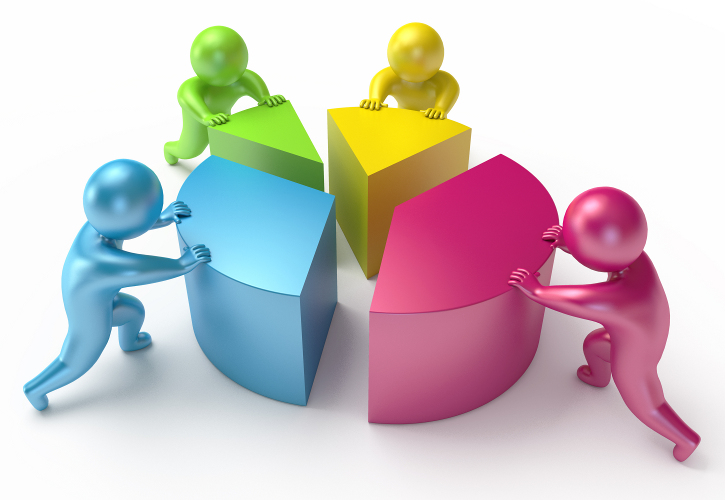 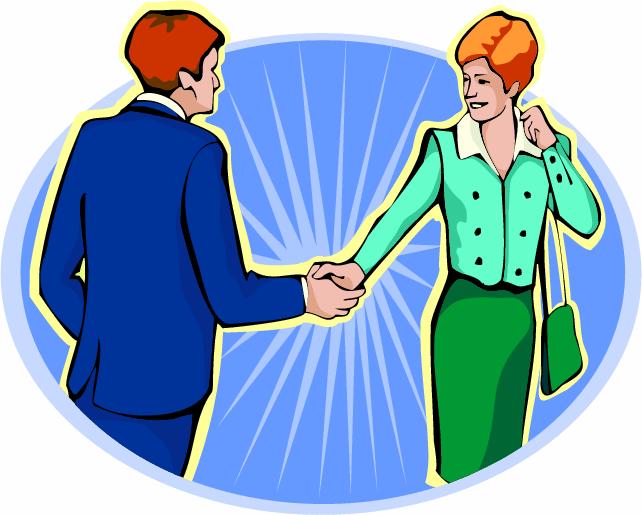 Взаимодействие родителей и педагогов
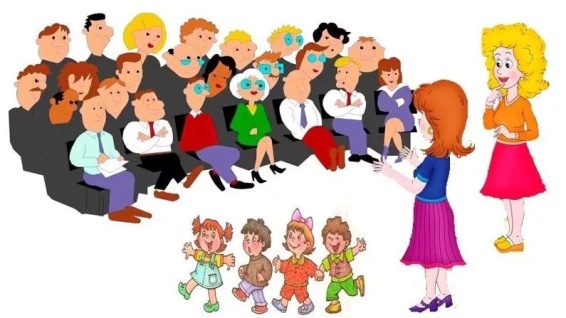 Взаимодействие родителей и педагогов
ОСНОВА
ДОГОВОРЕНИЕ
ДИАЛОГОВАЯ ФОРМА
ОТКРЫТОЕ ПЕДАГОГИЧЕСКОЕ ОБЩЕНИЕ
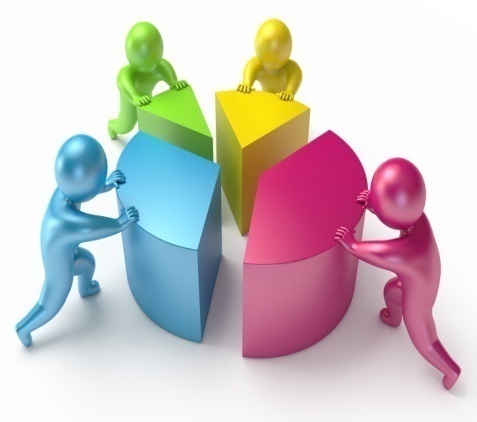 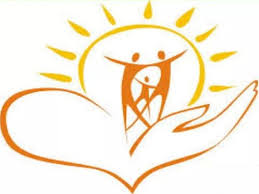 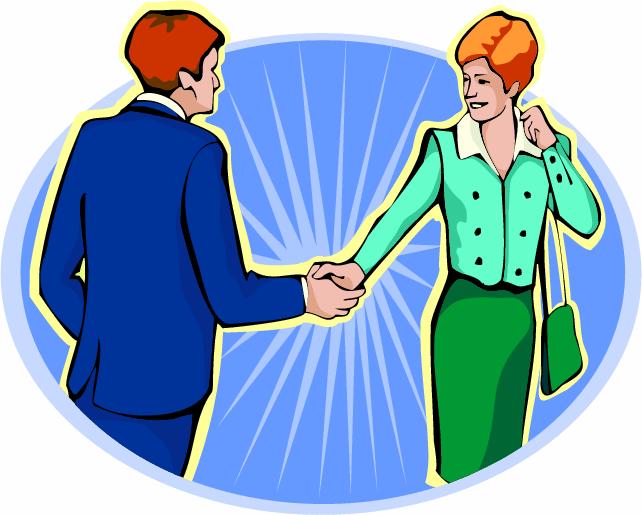 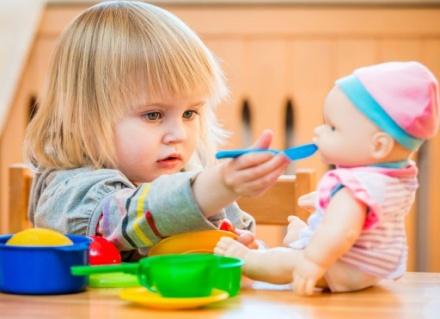 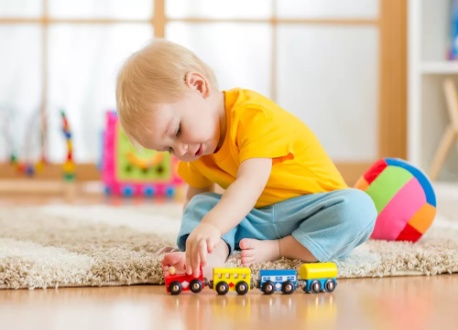 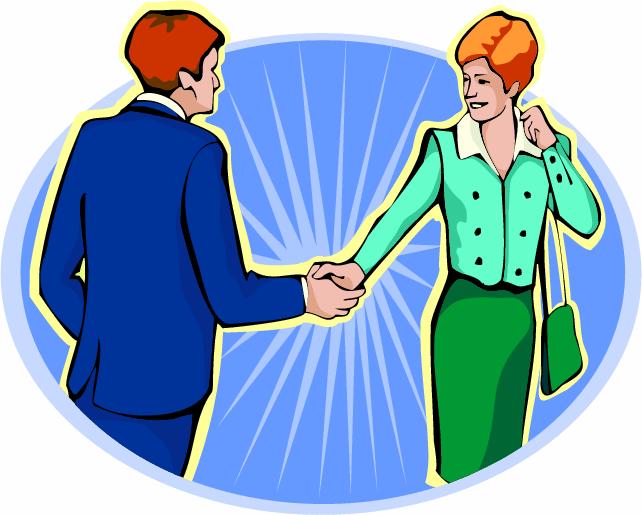 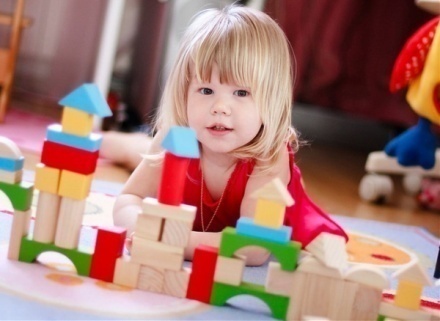 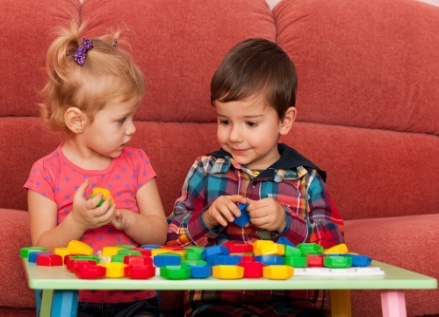 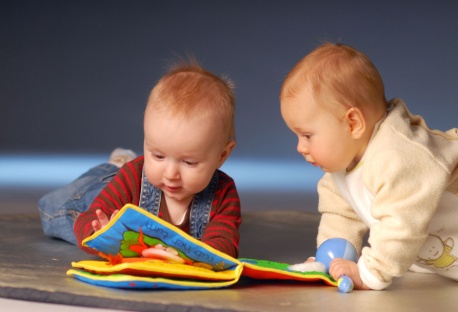 Цель работы с родителями
Гармонизация взаимодействия
Необходимые условия
Психолого-педагогическая грамотность
Составление индивидуального маршрута
Совместные мастер-классы
Места инициатив
Ориентирование в интернет ресурсах
Участие в мероприятиях, досугах
Совместное создание игротек
Информирование о содержании и организации  работы с ребенком
Образовательная               среда
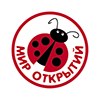 обеспечивающая творческую деятельность каждого ребенка, позволяющая ему проявить собственную индивидуальность и активность, чтобы наиболее успешно реализовать себя.
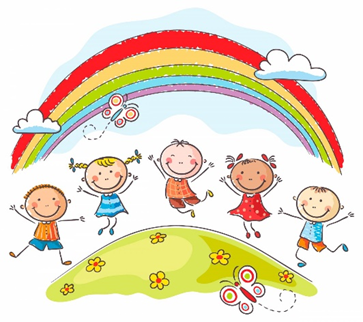 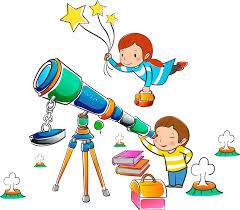 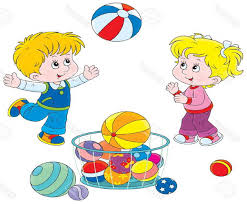 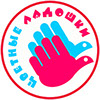 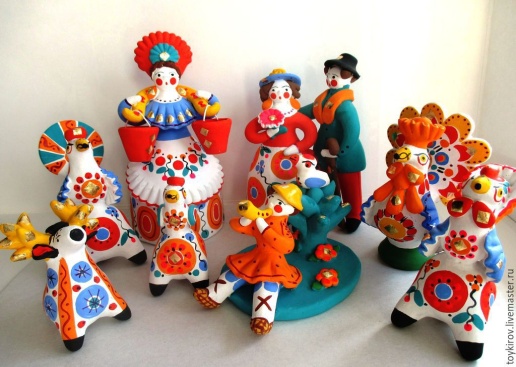 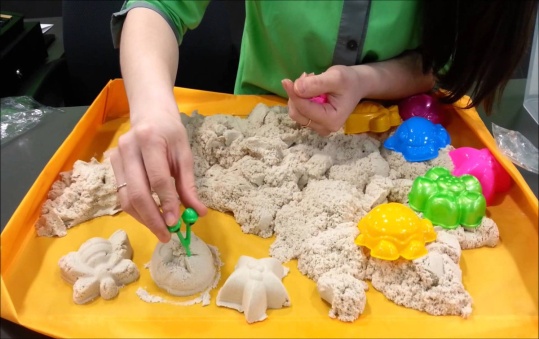 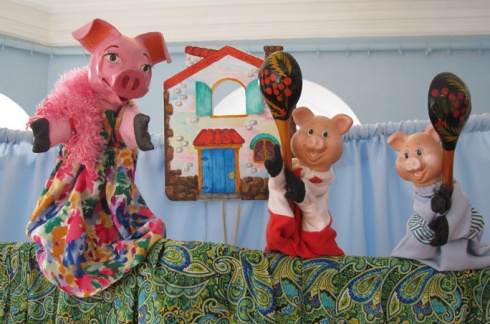 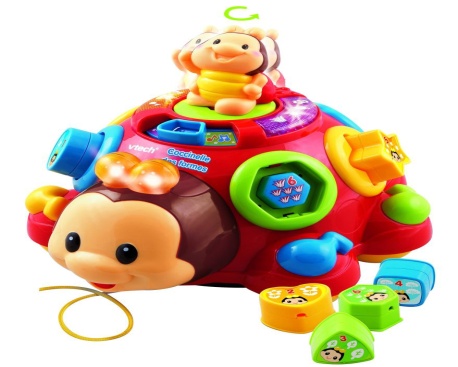 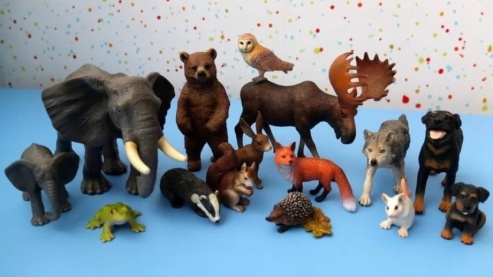 Настоящие спутники раннего детства
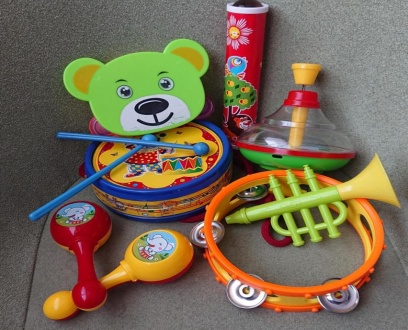 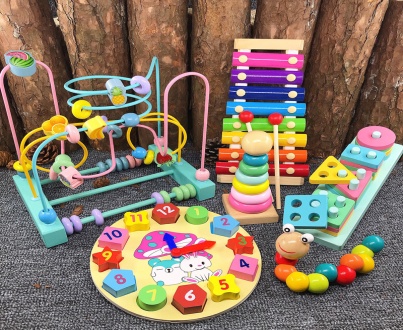 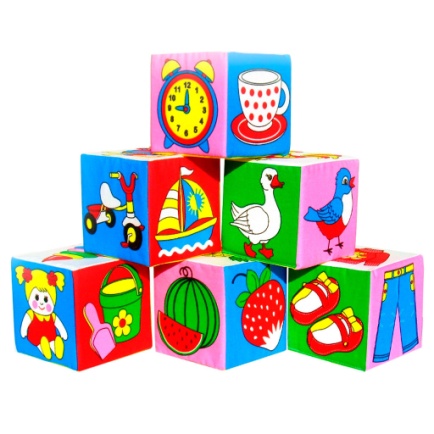 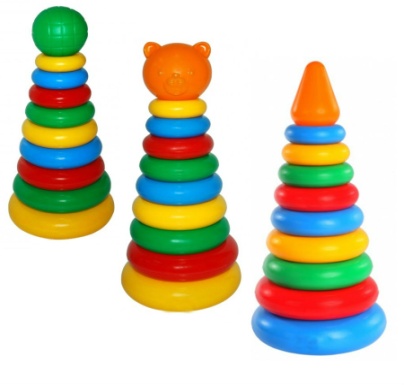 Благодарю за внимание!